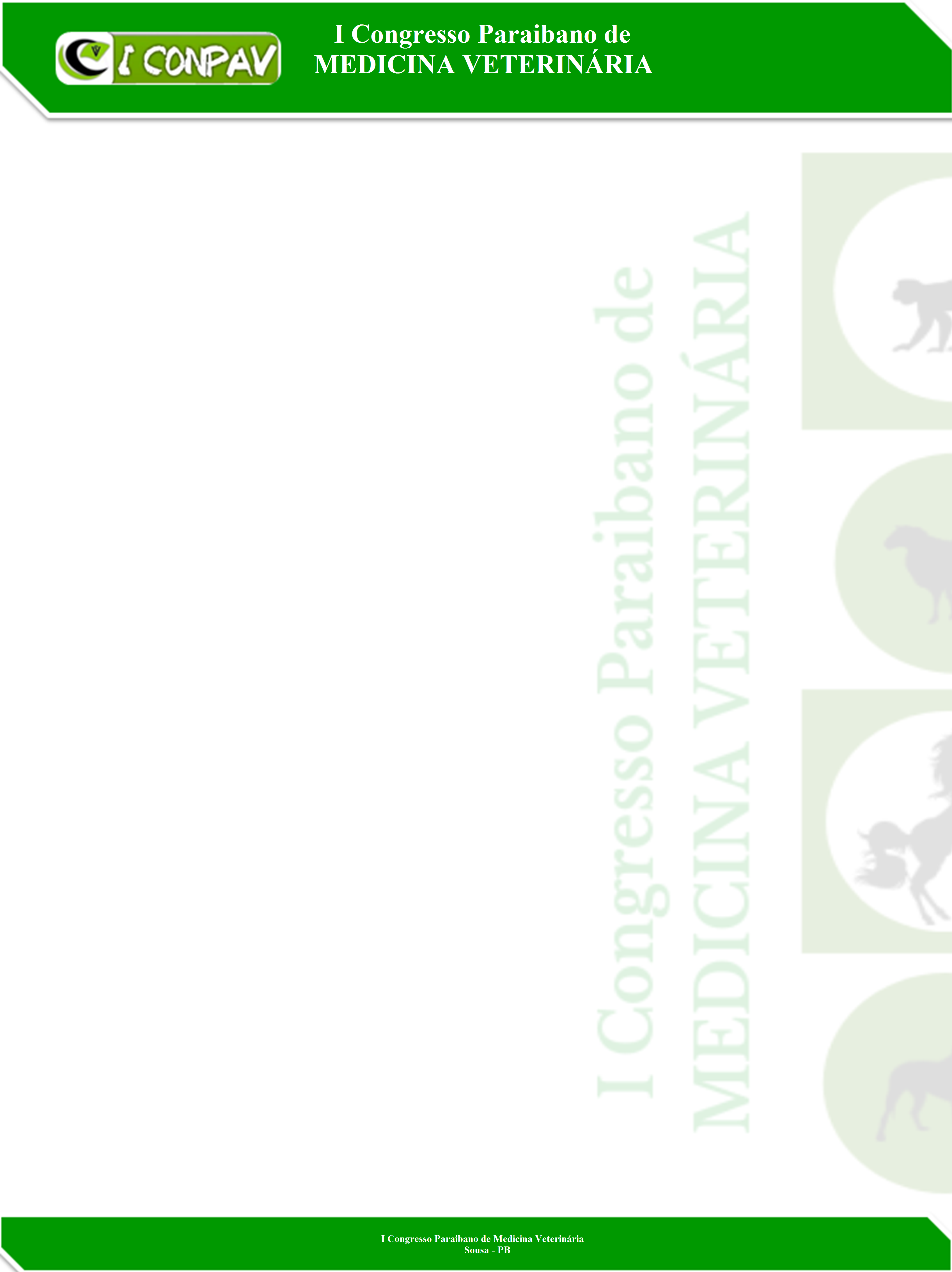 BRASÃO
DA 
INSTITUIÇÃO
TITULO DO TRABALHO
SILVA, A. B. C.¹; SILVA, A. B. C.²; SILVA, A. B. C.³
¹ 
² 
³
RESUMO
RESULTADOS E DISCUSSÃO
Xxxxx
Xxxx
Xxxx
Xxx
                         tamanho do banner: 90x120cm
Xxx
Xxx
Xxxx
Xxxx
XXXXX
XXXXX
Xxxxxx
Xxx
Xxxx
Xxxxx
Xxxxx
Xxxx
Xxxx
Xxxxx
Xxxx
Xxxxx
Xxxx
Xxxxx
Xxxxx
Xxxxx
Xxxxx
Xxxxx
Xxxxx
Xxxxx
Xxxxx
.
INTRODUÇÃO
XXXXX
Xxxx
Xxx
Xxxx
Xxxx
Xxxx
Xxxxx
Xxxx
xxxxx
MATERIAL E MÉTODOS
CONCLUSÃO
Xxxxxx
Xxxxxx
Xxxx
Xxxx
Xxx
Xxx
Xxx
Xxx
Xxx
Xxx  
Xxx
Xxx
xxx
Xxxxx
Xxxx
Xxxxx
Xxxxx
Xxxxx
Xxxxx
Xxxxx
Xxxxx
Xxxx
Xxxx
xxxxx
REFERÊNCIAS BIBLIOGRÁFICAS
Xxxxx
Xxxx
Xxxxx
Xxxxx
Xxxxx
Xxxxx
Xxxxx
Xxxxx
Xxxx
Xxxx
xxxxx